Особенности применения технологии разноуровневого обучения в коррекционной школе на уроках математики
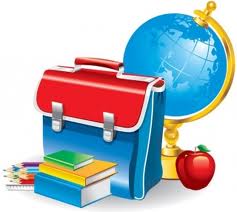 Дифференцированный подход – это организация учебного процесса с учетом интеллектуальных особенностей, создание оптимальных условий для эффективной деятельности всех детей
Дифференцированный подход в обучении
Дифференциация заданий по уровню творчества
РЕПРОДУКТИВНЫЕ
Решение арифметических задач знакомых видов
Решение примеров на изученные вычислительные приемы
ТВОРЧЕСКИЕ
Составить задачу по схеме или краткой записи
Поставить вопрос к задаче так, чтобы она решалась в 2 действия
Дифференциация заданий по уровню сложности
Типовые задания
Вычисли периметр прямоугольника
Задания повышенной сложности
Вычисли периметр прямоугольника  2-мя способами
Дифференциация заданий по объему учебного материала
Несколько учащихся выполняют кроме основного задания еще и дополнительные
Дифференциация работы учащихся
Дифференциация работы по степени самостоятельности учащихся
Все учащиеся выполняют одинаковые задания, но одни это делают под руководством учителя, а другие – самостоятельно
Дифференциация работы по степени и характеру помощи учащимся
Раскрытие пути выполнения задания в целом (сообщение о том, что нужно делать на каждом этапе выполнения задания)
Одобрение, разъяснение, помощь в организации деятельности
Указание пути, который приведет к выполнению работы или исправлению ошибки
Направляющая
Стимулирующая
Обучающая
Дифференцированные задания, дифференцированное оценивание, являясь частью дифференцированного подхода, создают для учащихся с нарушением интеллекта ситуацию успеха для дальнейшего развития, что является стимулом в обучении и, как следствие, прочного усвоения программного материала
СПАСИБО  ЗА  ВНИМАНИЕ